CARTE DES FORMATIONSSPECIALITES ET OPTIONS
RÉSEAU MARSEILLE  VIEUX PORT  RENTREE 2022
21/10/2022
1
QUELQUES INDICATEURS DES PARCOURS SUR LE RÉSEAU MVP
Taux accès en 3eme : 92,2%
Réussite au DNB : 67%
Orientation 2GT : 56%
Orientation voie pro : 39 % ( 5% sur le réseau)
CFA 1%
Décrocheurs : 4 % (80 élèves)
Taux de réussite /taux diplômés 67%
- CAP /BEP : 10,3%
BAC GEN : 13,7%
BAC PRO : 17%
Taux poursuite étude : 89,2%
Passage n+1 : 45%
Réorientation/redoublement : 39%
50% diplômés bac+3
26% abandon
21/10/2022
2
POINT SUR LA CARTE DES LANGUES VIVANTES ET LANGUES ANCIENNES  COLLEGES
21/10/2022
POINT SUR LA CARTE DES LANGUES VIVANTES ET LANGUES ANCIENNES  LYCEES
21/10/2022
CYCLE TERMINAL  CARTE DES SPÉCIALITÉS
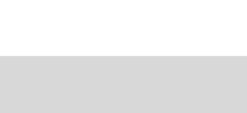 Dans un autre établissement
21/10/2022
CYCLE TERMINAL  CARTE DES	OPTIONS
21/10/2022
OPTIONS SECONDE
21/10/2022
LES VOIES TECHNOLOGIQUES
21/10/2022
PROJETS RESEAU
En général:
Aucun réel changement demandé quant à la structure de chaque  établissement en termes de spécialités, options ou familles de  métiersEst soulevée la question de la mise en réseau des LV rares et/ou à faibles effectifs.
21/10/2022
9
PROJETS RESEAU
Quelques prévisions:
LGT Saint Charles: réflexion sur l’ouverture d’une section internationale américaine pour conforter l’image linguistique de l’établissement ou d’une deuxième section de BFI britannique => solliciter l’expertise de Nathalie Roccaserra-Pomarès, la référente pour la carte des langues, à ce sujet. Souhait de création d’une demi section de CPGE pour rationnaliser le fonctionnement actuel (CPGE Eco techno actuellement à Jean Perin pour  les post bac de STMG) ou un cursus supplémentaire pour notre ECG actuel en math appliqué ESH. Le projet étant de diviser la section EC de 48 élèves en deux demi-sections de 24 =>  1 groupe  maths appliqués ESH et 1 groupe maths approfondi ESH.
LGT Montgrand : après une année d’interruption l’enseignement de spécialité LLCER Espagnolvpourrait  à nouveau proposée car il y a de la demande (8 demandes  en 2021/22 qui n’ont pas été satisfaites). Une demande officielle de suppression de l’enseignement de l’option provençal car carence  d’élèves et une interrogation quant à la poursuite de l’enseignement de la LV-portugais pour des raisons similaires.  Réflexion en cours sur la continuité du parcours en portugais: les élèves qui suivent l’enseignement de portugais au collège Gaston Deferre sont sectorisés au lycée du Rempart => solliciter l’expertise de Nathalie Roccaserra-Pomarès, la référente pour la carte des langues, à ce sujet.
LGT  Thiers:  deux demandes en EC et MPI =>plus d’actualité car ces deux demandes ont été satisfaites.
LGT  Victor Hugo: demande d’ouverture en apprentissage d’une licence pro gestion du patrimoine en cohérence avec les BTS existants à la rentrée 2022. Cette licence n’a pas été créé mais reste en projet, car elle n’existe pas. Projet d’autres BTS avec le CNAM. Projet création PREPA FAC de médecine ( à construire) avec un profil d’élèves issus de ZEP à privilégier.
LPO Rempart-Vinci: réflexion sur l’ouverture pour la RS 2024 d’un BAC PRO MELEC et d’une BAC PRO SEN par création ou transformation  dans le cadre du LPO.  Ouverture d’un enseignement optionnel EPS pour le cycle terminal.
LP Colbert:  ouverture du micro lycée et d’un IFAS
21/10/2022
10